Reporte de lectura
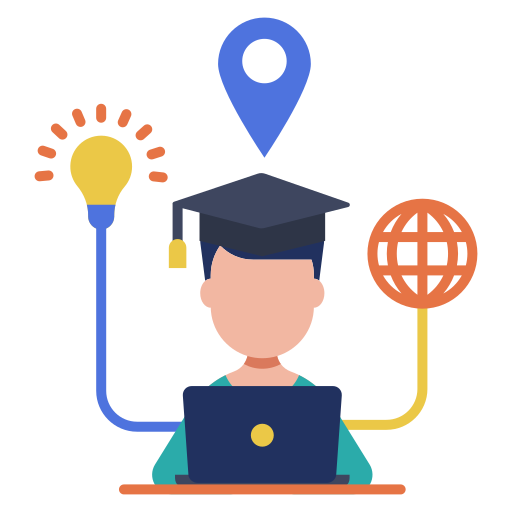 Satomé J. (2012). La justicia curricular. El caballo de Troya de la cultura
La razón de la política educativa son las dinámicas que genera cada una de estas revoluciones que venimos desarrollando
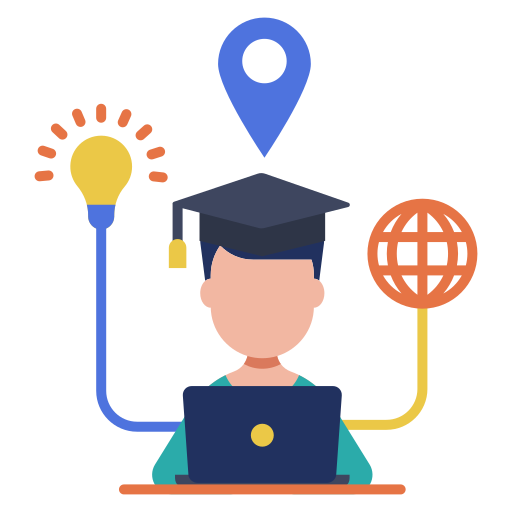 Las políticas educativas podemos encontrar las como propuestas que tratan de incidir en la construcción de la sociedad del futuro que cada ideología hay opción política ve como ideal como el conjunto de reformas que sirven de guía y y garantía a sus proyectos políticos a corto a mediano y a largo plazo
La revoluciones educativas suceden a ritmos muy diferentes según los países y dentro de cada uno de ellos dependiendo de la ideología de los gobiernos que cada momento ocupen el poder así como de las presiones y movilizaciones que lleven adelante los distintos grupos y colectivos sociales profesionales e ideológicos organizados en el seno de esta sociedad
La Esfera de la educación es en la actualidad una de las parcelas de la política que se concentran mayor número de análisis y debates y más enconados y polarizados son muy frecuentes las noticias que con cierta periodicidad inserta los medios de comunicación sobre el valor y adecuación de lo que acontece en las aulas.
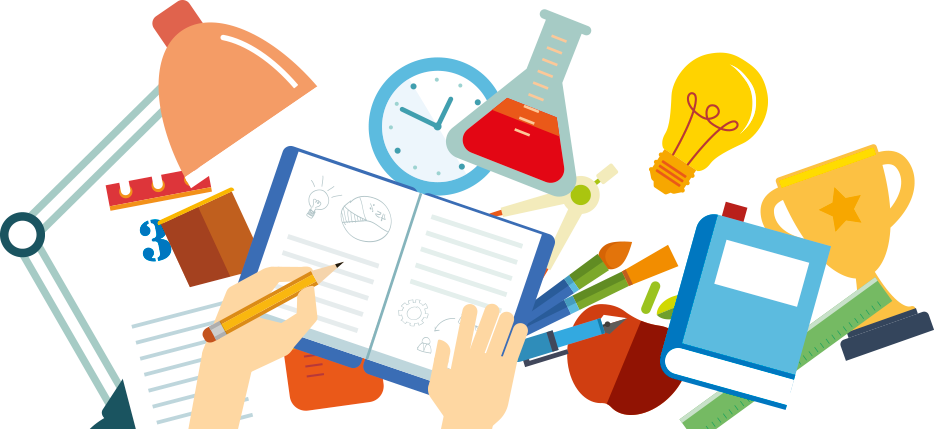 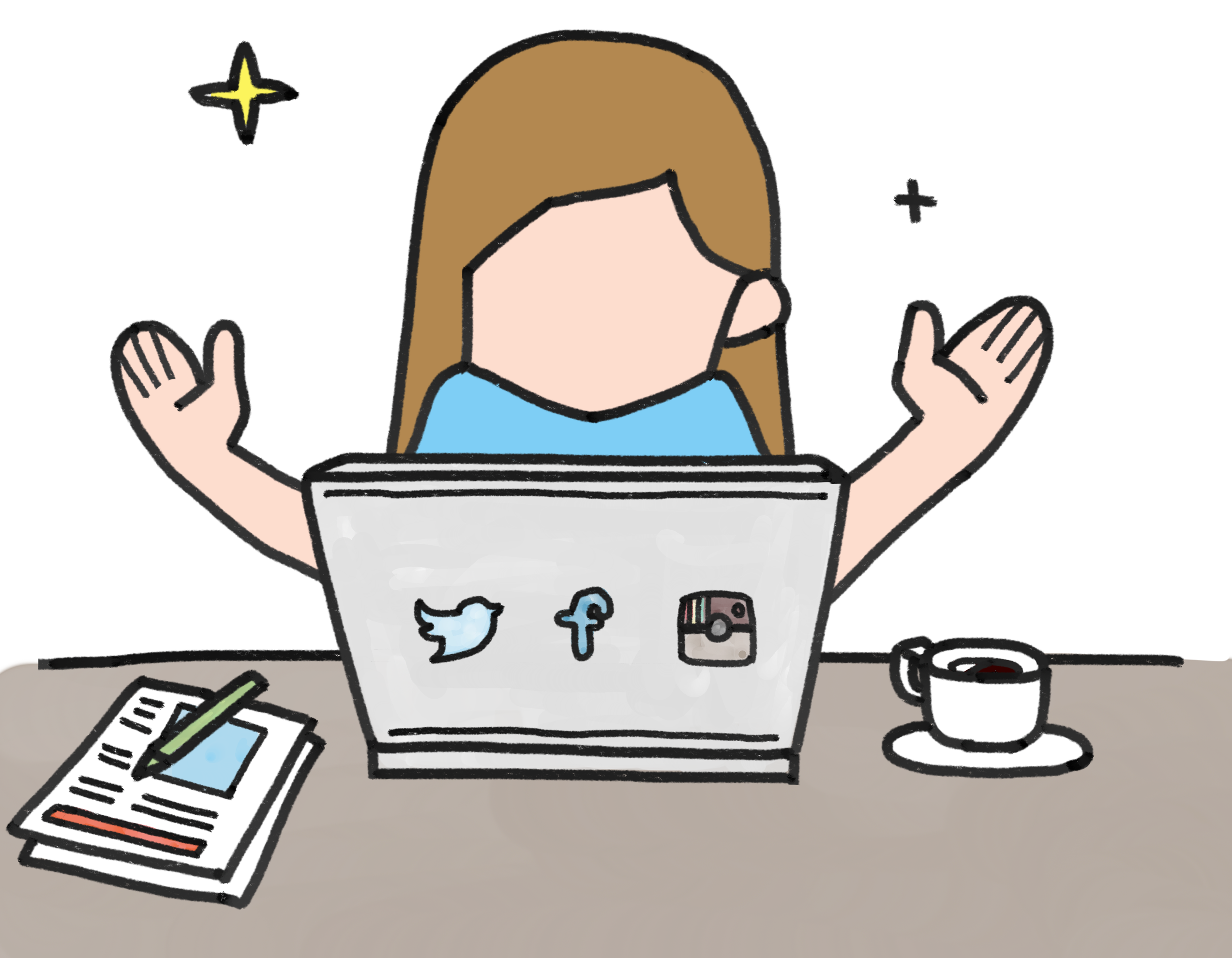 En la actualidad la diversidad de las poblaciones y en consecuencia del alumnado no encaja en las instituciones pensadas para uniformizar e imponer un canon cultural
En consecuencia la armonización de las políticas educativas de los países que integran la Unión Europea es un objetivo que está en la agenda de este organismo ya desde el modelo anterior la comunidad europea con el tratado de la Unión Europea la integración europea cobra un nuevo impulso en el momento en el que oficialmente se opta por la denominación de Unión Europea ampliando el número de países que la integran y sustituyendo las instituciones y tratando anteriores como por ejemplo ha tratado de París
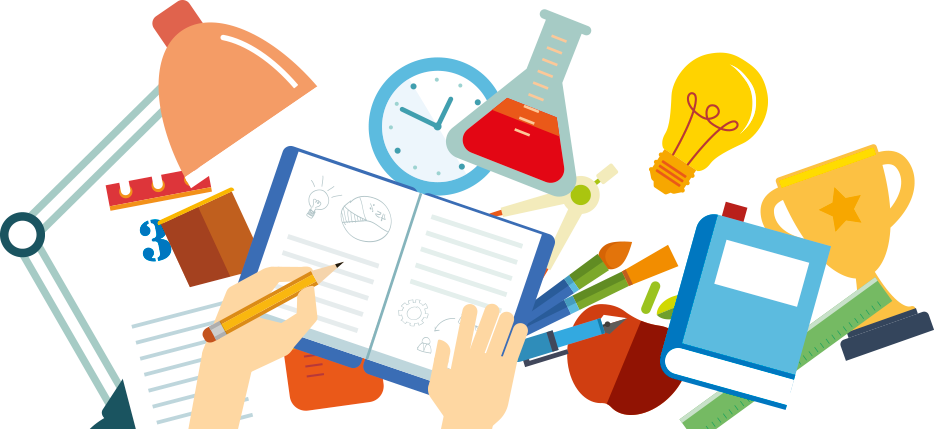 Entre los programas europeos comunitarios en materia de Educación cabe subrayar la creación en diciembre de 1988 que engloba 333 programas dirigidos a mejorar el acceso de las mujeres al empleo público y privado y a fomentar en ellos el espíritu empresarial con la finalidad de animarlas a crear empresas.
El objetivo de este tipo de programas e iniciativas lanzadas desde la Unión Europea es siempre el de reconducir los sistemas educativos para ponerlos de un modo prioritario al Servicio del mercado laboral y de los mercados financieros.
Relación entre proyecto socioeducativo y el currículum
La justicia curricular, el caballo de Troya de la cultura escolar, nos invita a pensar que como educadores debemos tener esperanza en que es posible hacer frente a los modos de funcionamiento de las políticas, para ello, tenemos que comprometernos con los principios pedagógicos inspiradores en las corrientes crítico-radicales, capaces de romper los muros levantados por las ideologías y dejar que entre la justicia curricular en las escuelas.
 Igualdad, coraje moral, humildad, tolerancia, confianza, responsabilidad, sinceridad, solidaridad, son los principios éticos que conforman nuestro particular caballo de Troya y nos compromete en la construcción de una ciudadanía abierta, culta, crítica y comprometida, capaz de analizar la realidad, tomar decisiones y buscar alternativas. Así mismo en el proyecto socioeducativo, su función es ayudar y orientar alguna problemática que esté sucediendo en la comunidad, ambos se relacionan porque debemos tener empatía y preocuparnos por la calidad educativa que se merecen nuestros alumnos.